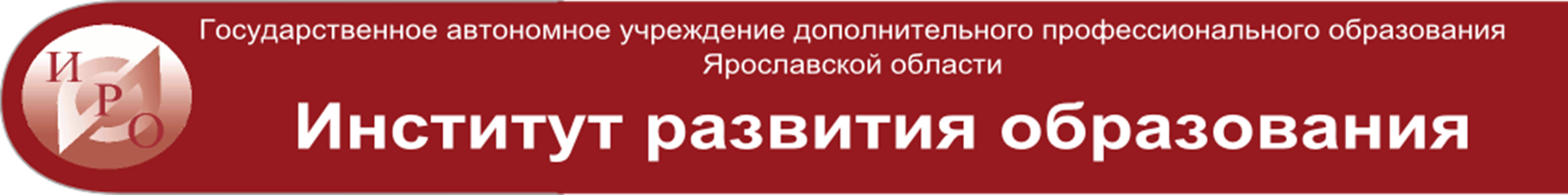 Реализация региональных проектов, сопровождаемых ИРО


					Руководитель Центра
					      cопровождения проектов
			         А.А. Кораблева
Региональные проекты
Проект «Иностранный язык для будущего» (2017-2020)
Профилактика распространения идеологии экстремизма и терроризма в образовательной сфере (2018-2020)
Медиация: распространение восстановительной практики в работе с несовершеннолетними в ЯО (2018-2020)
Мультикультурность: компетентность современного человека (2018-2020)
Преобразование» с Фондом развития интернет-инициатив (ФРИИ)  (2018-2021)
Проектирование и разработка комплекта учебно-методических материалов по реализации программ основного общего образования (в том числе с возможностью профессионального обучения) в профессиональных образовательных организациях Ярославской области (2018-2020)
Региональная стратегия поддержки школ, работающих в неблагоприятных социальных условиях» (2018-2020)
Реализация комплексной программы по развитию личностного потенциала» (совместно с благотворительным фондом Cбербанка России) 
(2018-2022)
Проектирование комплекта учебно-методических материалов для обеспечения перехода в профессиональных образовательных организациях Ярославской области к реализации основных профессиональных образовательных программ СПО с одновременным получением среднего общего образования на основе ФГОС СОО нового поколения (2019-2021)
Создание сетевых объединений профессиональных образовательных организаций и работодателей по приоритетным направлениям подготовки кадров в Ярославской области (2019-2021)
Создание единой методической службы РСО (2019-2021)
Развитие региональной сети ШИБЦ (2019-2021)
Тьюторский центр для учителей начальных классов (2019-2021)
Стажировка руководящих работников профессиональных образовательных учреждений в профильных организациях по инновационным направлениям деятельности (2019-2021)
Целевые ориентиры 
региональных проектов, 
сопровождаемых ИРО
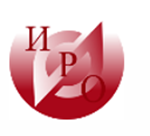 Связанные с качественными изменениями в образовательных организациях различного уровня
Связанные с обновлением 
региональной системы образования
Связанные с дополнительным профессиональным образованием
–  разработка типовых механизмов создания и функционирования образовательной системы.
– создание условий эффективного дополнительного профессионального образования по определенным направлениям  подготовки;
–  создание условий для сопровождения педагогических кадров.
– распространение в образовательных организациях педагогических практик; 
–   оказание содействия образовательным организациям в реализации апробации  условий и средств, способствующих преобразованию педагогического процесса;
– создание условий для внедрения обновлений.
Открытые перспективы в реализации проектов
Проекты, способствующие интеграции работников сферы образования всей РСО (например: «Развитие региональной сети ШИБЦ»; «Создание единой методической службы РСО»; «Региональная стратегия поддержки школ, работающих в неблагоприятных социальных условиях» )
Реализация ключевых интеграционных событий сразу несколькими проектными командами (например: «Профилактика распространения идеологии экстремизма и терроризма в образовательной сфере»; «Мультикультурность: компетентность современного человека»; («Медиация: распространение восстановительной практики в работе с несовершеннолетними в ЯО»)
Интегративный характер проектов как условие эффективности реализации
Межведомственное взаимодействие в процессе реализации проектов (например: «Медиация: распространение восстановительной практики в работе с несовершеннолетними в ЯО»; «Мультикультурность: компетентность современного человека»; «Иностранный язык для будущего»; «Профилактика распространения идеологии экстремизма и терроризма в образовательной сфере» и др.)
Информированность педагогической общественности о реализуемых проектах и открытости для вхождения в проекты образовательным организациям.
Проекты выступают как основа делового сотрудничества кафедр, структурных подразделений (например: «Реализация комплексной программы по развитию личностного потенциала»; «Создание сетевых объединений профессиональных образовательных организаций и работодателей по приоритетным направлениям подготовки кадров в Ярославской области» и др.
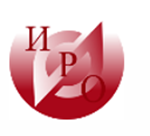 Ближайшая деятельностьпо сопровождению реализуемых в 2019 году проектов
Подготовка приказов, по утверждению (внесение дополнений существующих приказов) проектов и проектной документации (ответственный: А.А. Кораблева).
Издание сборника с паспортами и планами работ по реализации проектов на 2019 (ответственный: А.А. Кораблева, руководители проектов).
Создание информационной продукции для широкой педагогической общественности  реализуемых проектах (рекламные проспекты) (ответственный: А.А. Кораблева).
Обновление на сайте страницы «Федеральные и региональные проекты» о текущей информации по  проектам (ответственные: руководители проектов).
Обновление реестра сопровождаемых в 2019 региональных проектов (ответственные: А.А. Кораблева, Г.Г. Гайнуллина, И.А. Горина, руководители проектов).
Анализ потенциальных возможностей для участия в конкурсах и грантах по результатам завершающихся проектов (ответственный Г.Г. Гайнуллина).
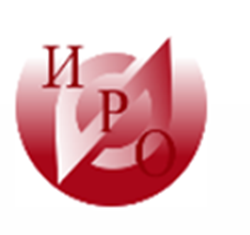 Рекомендации в решении
ученого совета
Принять к сведению информацию о реализации региональных проектов, действующих с 01.01.2019 в соответствии с государственным заданием учредителя и техническим заданием 2 и считать работу по реализации региональных проектов удовлетворительной.

Обновить реестр сопровождаемых в 2019 ИРО региональных проектов и обновить сайт соответствующий раздел (ответственные: А.А. Кораблева, Г.Г. Гайнуллина, И.А. Горина, руководители проектов; срок декабрь 2019 г.).

 Утвердить следующий график рассмотрения на ученом совете проектов, сопровождаемых ИРО:

          ‒	проекты, вновь утверждаемые (не позднее месяца со дня утверждения государственного задания учредителя и технического задания 2);
          ‒	проекты, находящиеся на стадии завершения (ноябрь – декабрь последнего года реализации проекта).
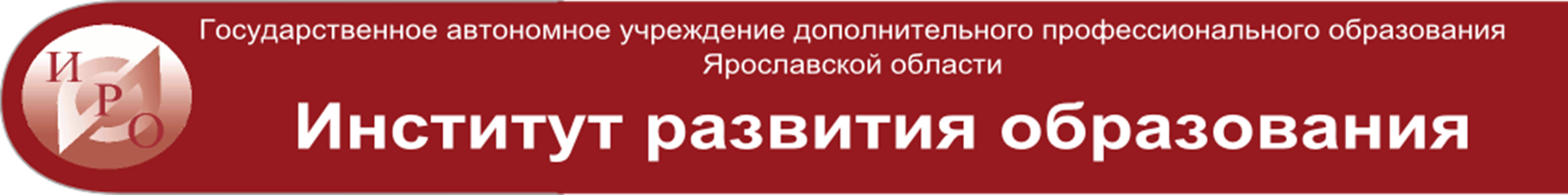 Благодарю за внимание
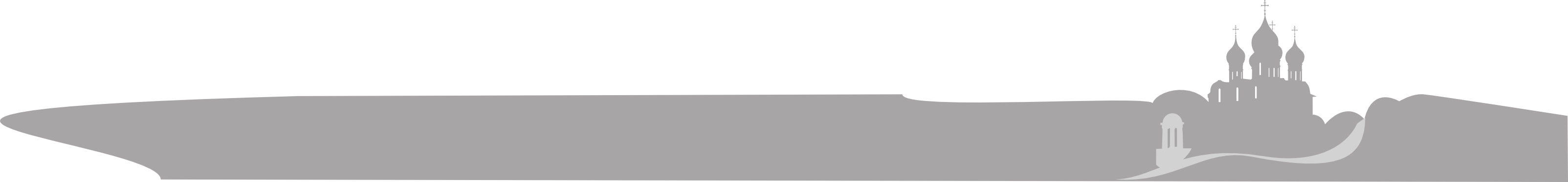